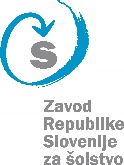 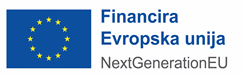 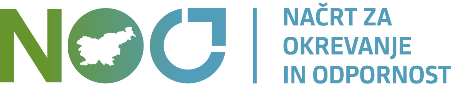 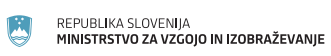 Predstavitev Izhodišč za prenovo kurikuluma za vrtce
6. seja Delovne skupine za pripravo Nacionalnega 
programa vzgoje in izobraževanja za obdobje 2023-2033                        16. 5. 2023
Ključni poudarki
Izhodišča za prenovo kurikuluma za vrtce (2022) konceptualno ne spreminjajo izhodiščnega kurikularnega dokumenta, pač pa ga le dopolnjujejo v tistih vsebinskih vidikih, ki niso ustrezno opredeljeni oz. ki manjkajo.
Kurikulum mora omogočati vsem otrokom enake možnosti, upoštevati značilnosti in potrebe otrok in staršev; biti mora razvojno naravnan.
Temeljiti mora na znanstvenih spoznanjih strok, ki se navezujejo na posamezna področja kurikuluma, in strok, ki preučujejo obdobje zgodnjega otroštva.
Vsa besedila se morajo smiselno dopolniti z vidika novih spoznanj ter specifičnosti razvoja in učenja otrok
Posebno pozornost je treba nameniti zgodnjemu razvoju in učenju malčkov oz. ciljem in dejavnostim v 1. starostnem obdobju (1-3 let), tj. opredeliti „kurikulum za 1. starostno obdobje“, ki bo občutljiv za značilnosti malčkov in skladen s „kurikulom za starejše otroke“.
Ključni poudarki
Zagotavljanje čustvene varnosti otrok je temeljni pogoj za socialno povezovanje in sodelovanje, učenje, dobro počutje… 
Pomen spodbujanja pragmatičnih in socialnih veščin, čustvenega doživljanja in izražanja otrok ter učenja empatije in samoregulacije (ti. mehke veščine).
Vloga vzgojitelja, ki pogosto vstopa v interakcijo in pogovore z otroki.
Participatorni pedagoški modeli, ki izpostavijo pogled na otroka kot zmožnega posameznika.
Socialna dimenzija učenja.
Raznovrstnost načinov učenja otrok.
Kakovost v vrtcu: 
pomen spremljanja individualnega napredka otrok na vseh področjih razvoja in učenja; 
pomen sporotnega spremljanja vzgojnega dela  za nadaljevanje ali začetek procesa načrtovanja in izvajanja (formativno spremljanje).
Digitalno podprto učenje: premišljeno in strokovno vključiti v delo z otroki, ko pomeni dodano vrednost pri spodbujanju in učenju otrok.
IZHODIŠČA za prenovo Kurikuluma za vrtce zajemajo:

UVOD - namen prenove kurikuluma za vrtce 
RAZLOGE ZA PRENOVO 
sistemski razlogi
konceptualni razlogi, na podlagi: 
teoretskih spoznanj o razvoju in učenju malčkov/otrok
izsledkov raziskav o učinku vrtca na razvoj in učenje otrok
CILJE PRENOVE - opredeljenih 14 ciljev prenove kurikuluma 
NAČELA PRENOVE - opredeljenih 7 načel prenove kurikuluma 
PREDLOG STRUKTURE PRENOVLJENEGA KURIKULUMA
VIRE
AKCIJSKI NAČRT ZA PRENOVO KURIKULUMA ZA VRTCE - opredeljene aktivnosti, kazalniki, nosilci in časovni okvir procesa posodabljanja, usposabljanja strokovnih delavcev, uvajanja in spremljanja uvajanja
PREDLOG STRUKTURE kurikularnega dokumenta

Ohrani se obstoječa struktura - Uvod, Cilji, Načela, Otrok v vrtcu, Področja dejavnosti, Viri.
Prenovijo se vsa navedena poglavja in podpoglavja v poglavju Otrok v vrtcu (Razvoj in učenje v predšolskem obdobju, Počitek, hranjenje in druge vsakodnevne dejavnosti kot element kurikuluma, Odnosi med otroki, med otroki in odraslimi v vrtcu, Socialno učenje, Prostor kot element kurikuluma, Sodelovanje s starši). 
 Skladno s poudarki v Izhodiščih se dodajo tudi nova poglavja 
 in/ali podpoglavja.
Ohranijo se PODROČJA DEJAVNOSTI (Gibanje, Matematika, Jezik, Družba, Narava, Umetnost), ki pa se lahko dopolnijo oz. razširijo, preimenujejo ali prestrukturirajo.
Vsa besedila se smiselno dopolnijo z vidika novih spoznanj ter specifičnosti razvoja in učenja otrok. Posebno pozornost se nameni ciljem in dejavnostim v 1. starostnem obdobju.
Doda se novo poglavje/podpoglavje za MEDPODROČNE DEJAVNOSTI (npr. gibanje, socialne spretnosti, počutje otrok, moralni razvoj, govor in zgodnja pismenost, trajnostni razvoj, digitalne kompetence, vzgoja za medije, skrb za zdravje in duševno zdravje malčkov/otrok).
Doda se podpoglavje o večjezičnosti in multikulturnosti (opredeli se načine podpore pri učenju materinščine za otroke, ki jim slovenščina ni materni jezik, in načine podpore pri učenju slovenščine kot jezika poučevanja v vrtcu; opredeli se zagotavljanje svobodne uporabe slovenskega znakovnega jezika in zagotavljanje svobodne uporabe italijanskega in madžarskega jezika v občinah, kjer sta to uradna jezika).
Doda se novo poglavje/podpoglavje  o KAKOVOSTI PREDŠOLSKE VZGOJE V VRTCU v povezavi z načrtovanjem in spremljanjem VI dela z malčki/otroki; poudari se procesna kakovost vzgojnega dela.
Doda se novo poglavje za POLDNEVNE in KRAJŠE PROGRAME v vrtcu (kurikularne podlage).
Želimo si, da bo prenovljen kurikulum spodbujal strokovne delavce pri razmišljanju o nekaterih ključnih vprašanjih:
Ali se otrok v vrtcu res dobro počuti in kako to prepoznam?
Ali je pri dejavnostih aktiven, spontan, radoveden, vedoželjen, ustvarjalen?
Kako in koliko komunicira otrok, kako in koliko komuniciram jaz?
Ali upoštevam otrokovo predznanje?
Ali prepoznam in omogočim otrokove pobude, interese?
Ali vse dejavnosti, ki potekajo preko celega dne v vrtcu, dejansko podpirajo razvoj in učenje otroka ter njegovo dobro počutje? 
Kako podpiram otroka pri njegovem lastnem načinu učenja? 
Ali zagotavljam uravnoteženost različnih področij dejavnosti in zakaj je to pomembno?
Ali zagotavljam dovolj časa za prosto igro otrok?
Ali omogočam učenje in igro v različnih okoljih? …
CILJI PRENOVE Kurikuluma za vrtce 

Smiselno posodobiti kurikularni dokument, ohraniti specifičnosti kurikuluma, ki so povezane z značilnostmi razvoja in učenja predšolskih otrok ter poudariti usmerjenost kurikuluma na različna področja otrokovega razvoja ter spodbujanja njegovih potencialov.
Ohraniti odprtost in fleksibilnost kurikuluma v celodnevnem programu; zagotoviti uporabnost in jasnost dokumenta.
Oblikovati predlog kurikuluma za poldnevne in krajše programe.
Okrepiti vlogo procesno-razvojnega načrtovanja VI dela z otroki in povezavo s sprotnim ugotavljanjem in zagotavljanjem procesne kakovosti (formativno spremljanje).
Izpostaviti individualizacijo pri delu z otroki ter jo uravnotežiti z delom v manjših in večjih skupinah (razvijanje empatije, socialnega razumevanja, pogosta komunikacija, pripadnost).
CILJI PRENOVE Kurikuluma za vrtce

Opredeliti razumevanje čustveno, socialno, miselno, domišljijsko, gibalno spodbudnega, varnega in estetskega učnega okolja.
Uresničevanje inkluzivnega okolja s poudarkom na enakih možnostih (pri izvajanju načrtovanih dejavnosti in prikritega kurikuluma).
Spodbujanje trajnostnega razvoja (odgovornost do sebe, drugih).
Uresničevanje večjezičnosti in multikulturnosti.
Opredeliti vlogo strokovne delavke, ki pogosto vstopa v pogovor in interakcijo z malčki/otroki z namenom spodbujanja razvoja govora, zgodnje pismenosti, socialnih spretnosti.
Poudariti pomen raznovrstnih načinov učenja, pomena čustev pri učenju, pomena participacije otrok.
CILJI PRENOVE Kurikuluma za vrtce

Poudariti pomen horizontalne povezave in aktivne vključenosti vrtca v lokalno skupnost ter stalnega in kakovostnega sodelovanja s straši.
Posebno pozornost nameniti postopnemu uvajanju otrok v vrtec ter vstopu otrok v šolo; poudariti pomen stalnega in kakovostnega sodelovanja s starši, šolo in drugimi strokovnimi institucijami (ustvarjanje prostorov srečevanja med vrtcem in šolo).
Uvajanju prenovljenega kurikuluma nameniti dovolj časa in strokovne podpore.
Načela prenove kurikuluma za vrtce
Načelo enakih možnosti ter uglašenosti kurikuluma s spremembami v družbi in svetu ter življenjem otrok in družin
Načelo strokovne utemeljenosti kurikuluma 
Načelo primerjave s sodobnimi kurikulumi za predšolsko vzgojo v drugih državah
Načelo procesno-razvojnega načrtovanja VI dela, sprotnega spremljanja ter avtonomnosti in strokovne odgovornosti vrtca 
Načelo stalnega in kakovostnega povezovanja in sodelovanja s starši ter sodelovanja z lokalnim okoljem, šolo in drugimi institucijami
Načelo vključevanja medpodročnih dejavnosti v kurikulum
Poleg področij dejavnosti so ključnega pomena medpodročne dejavnosti, ki prečijo kurikulum.
Pomembno je tudi spodbujanje iniciativnosti, ustvarjalnosti, samostojnosti, reševanja problemov in kritičnega mišljenja
Načelo strokovne podpore ob uvajanju prenovljenega kurikuluma